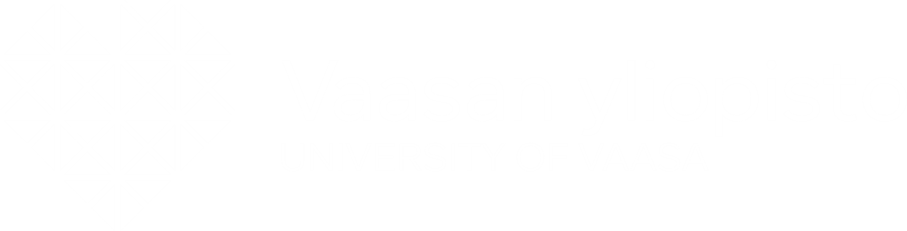 SATE2180Kenttäteorian perusteetKoordinaatistotSähkötekniikka/MV
r
Piste karteesisessa koordinaatistossaP(x, y, z)
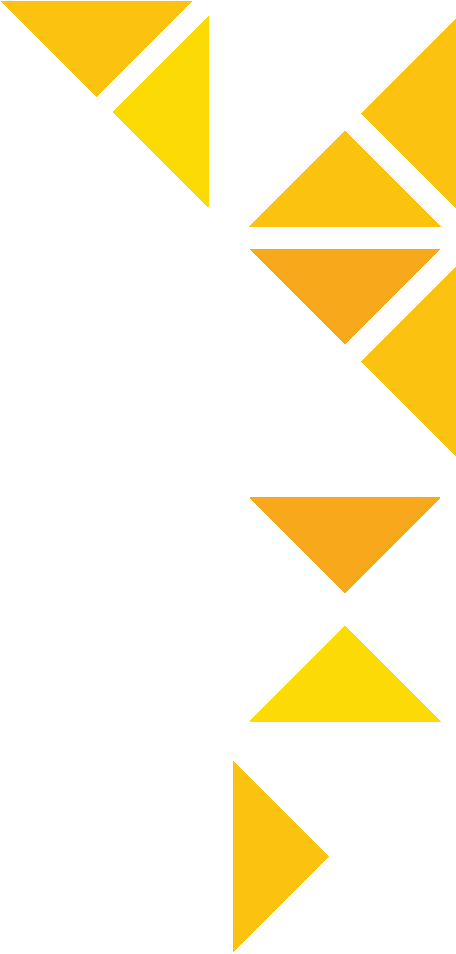 P(x, y, z)
y
z
x
Paikkavektori :
22.8.2018
Vaasan yliopisto | Sähkötekniikka | SATE2018 Vektorimatematiikan kertausta
2
r
Piste sylinterikoordinaatistossaP(r, j, z)
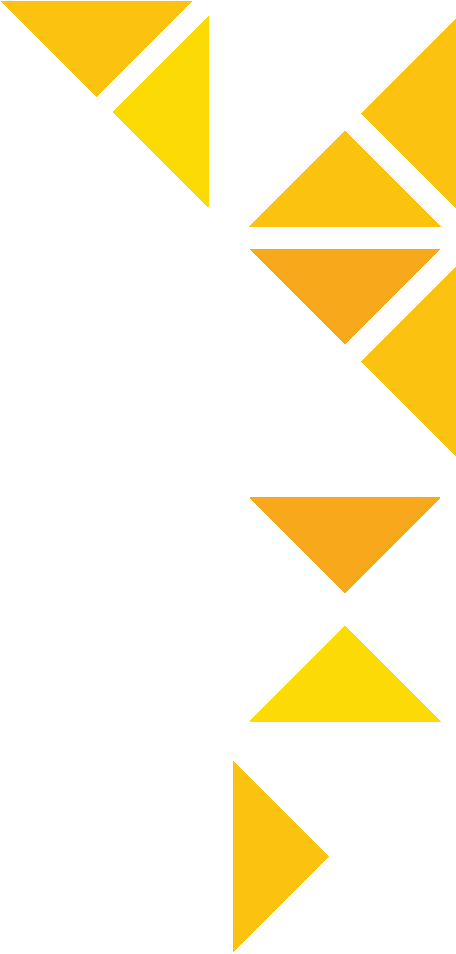 r
P(r,j,z)
z
j
Paikkavektori :
22.8.2018
Vaasan yliopisto | Sähkötekniikka | SATE2018 Vektorimatematiikan kertausta
3
Piste pallokoordinaatistossaP(r,q,j)
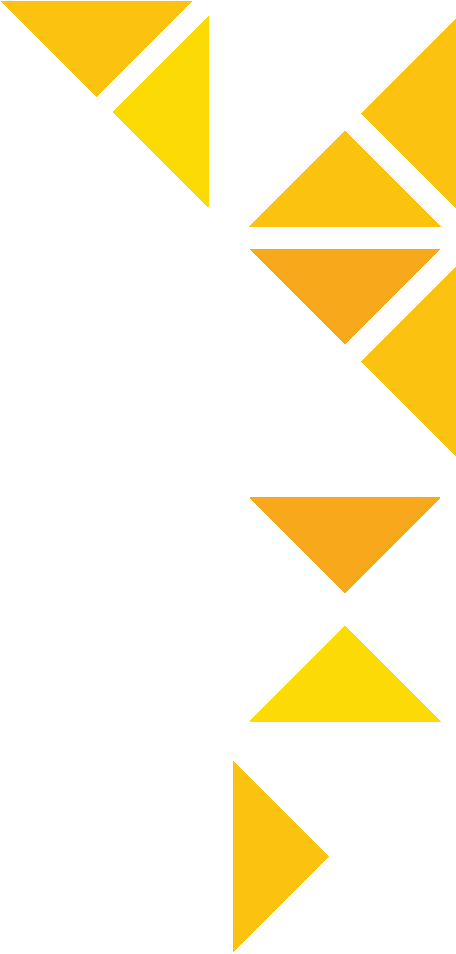 q
P(r,q,j)
r
r
j
Paikkavektori :
22.8.2018
Vaasan yliopisto | Sähkötekniikka | SATE2018 Vektorimatematiikan kertausta
4
Vektorien komponenttimuodot eri koordinaatistoissa
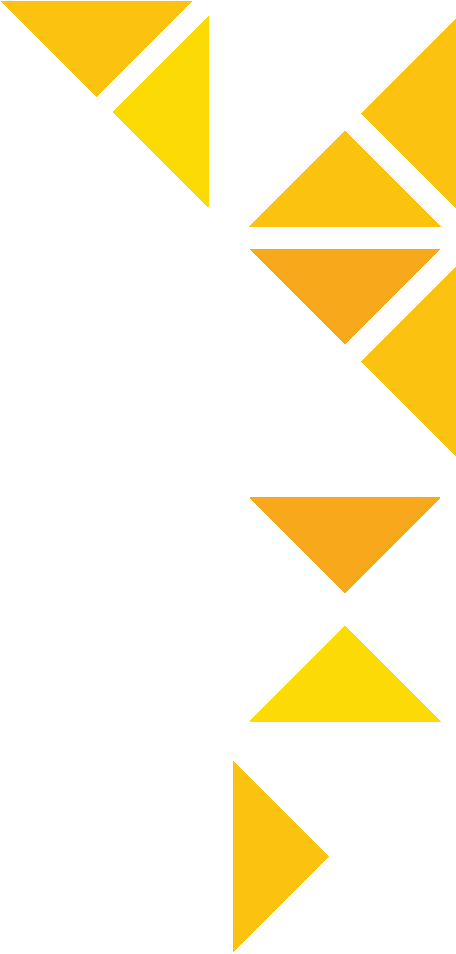 Karteesinen koordinaatisto
Sylinterikoordinaatisto
Pallokoordinaatisto
22.8.2018
Vaasan yliopisto | Sähkötekniikka | SATE2018 Vektorimatematiikan kertausta
5
Ortogonaaliset suunta- (eli kanta-) vektorit eri koordinaatistoissa
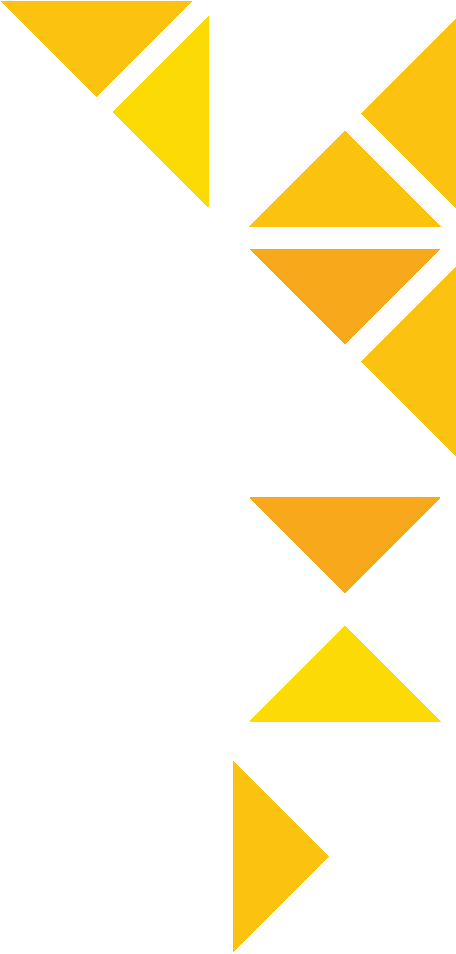 Noudattavat ’oikean käden sääntöä’:
Karteesinen 
koordinaatisto
P(x, y, z)
Sylinteri- 
koordinaatisto
P(r, j, z)
Pallo- 
koordinaatisto
P(r,q,j)
22.8.2018
Vaasan yliopisto | Sähkötekniikka | SATE2018 Vektorimatematiikan kertausta
6
y
y
P(x, y, z)
P(x, y, z)
r
z
r
x
z
j
x
P(x, y, z)
y
Karteesisesta sylinterikoordinaatistoon P(x, y, z) -> P(r, j, z)
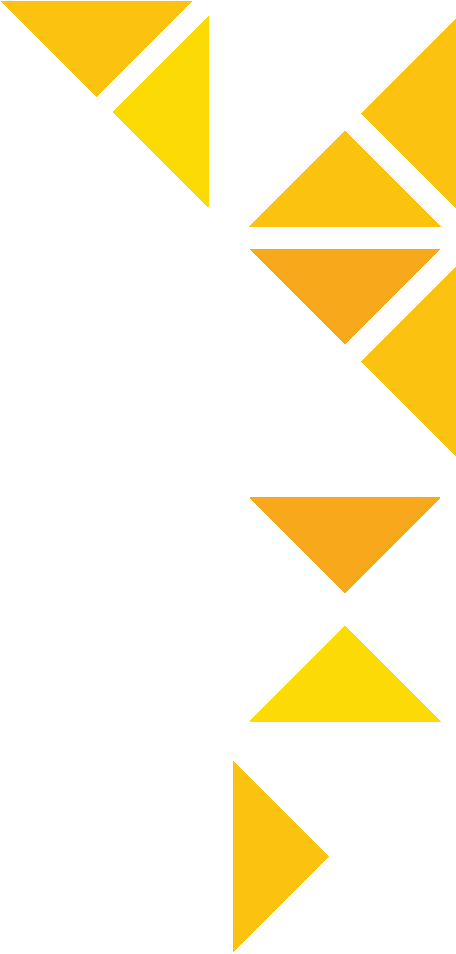 22.8.2018
Vaasan yliopisto | Sähkötekniikka | SATE2018 Vektorimatematiikan kertausta
7
y
r
P(r,j, z)
r
P(r,j, z)
r
z
r
z
x
j
P(r,j, z)
j
Sylinterikoordinaatistosta karteesiseenP(r, j, z) -> P(x, y, z)
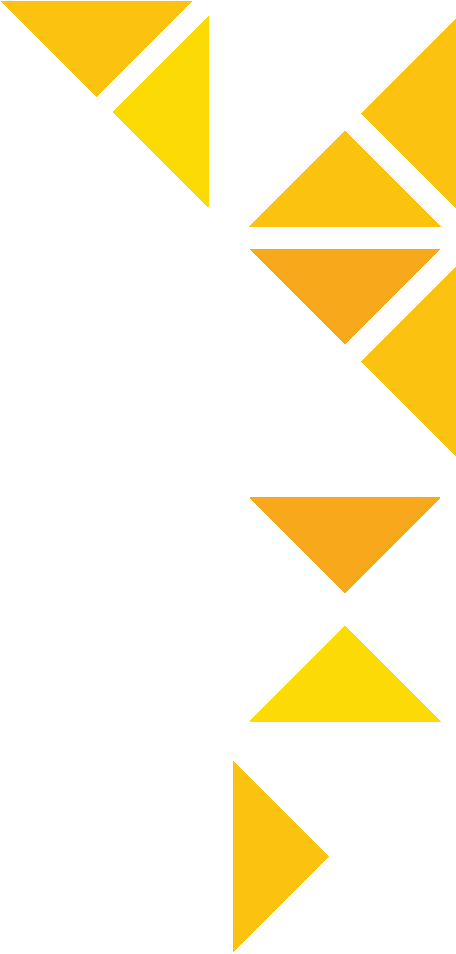 22.8.2018
Vaasan yliopisto | Sähkötekniikka | SATE2018 Vektorimatematiikan kertausta
8
P(x, y, z)
P(x, y, z)
r
r
r
z
z
x
x
y
y
Karteesisesta pallokoordinaatistoon P(x, y, z) -> P(r, q, j)
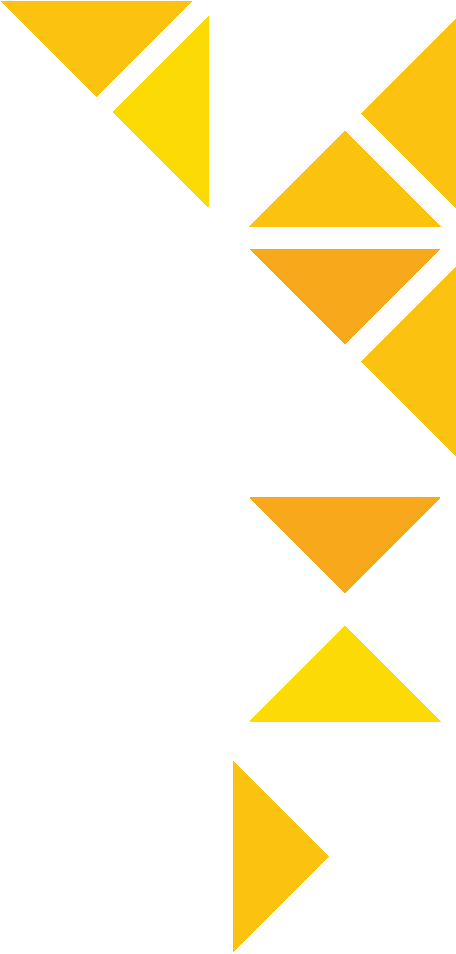 22.8.2018
Vaasan yliopisto | Sähkötekniikka | SATE2018 Vektorimatematiikan kertausta
9
y
P(x, y, z)
r
z
r
x
j
x
y
Karteesisesta pallokoordinaatistoon P(x, y, z) -> P(r, q, j)
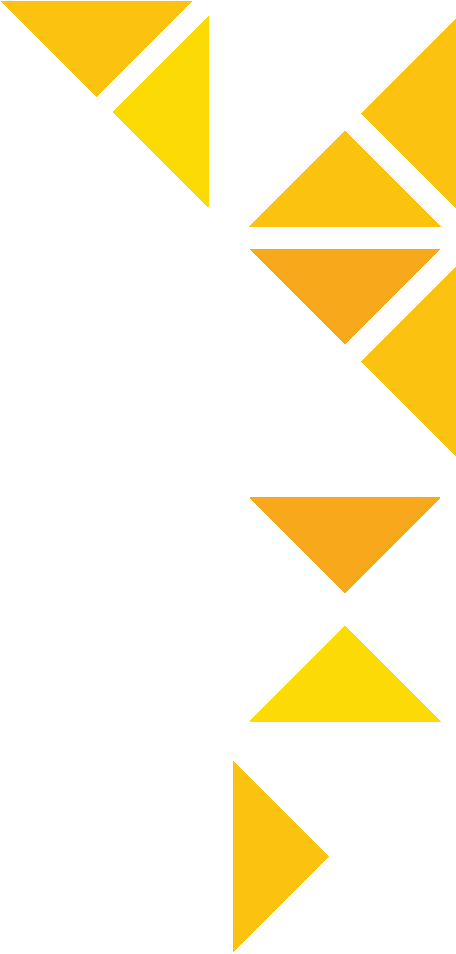 P(x, y, z)
22.8.2018
Vaasan yliopisto | Sähkötekniikka | SATE2018 Vektorimatematiikan kertausta
10
q
P(x, y, z)
P(x, y, z)
z
r
r
z
x
y
Karteesisesta pallokoordinaatistoon P(x, y, z) -> P(r, q, j)
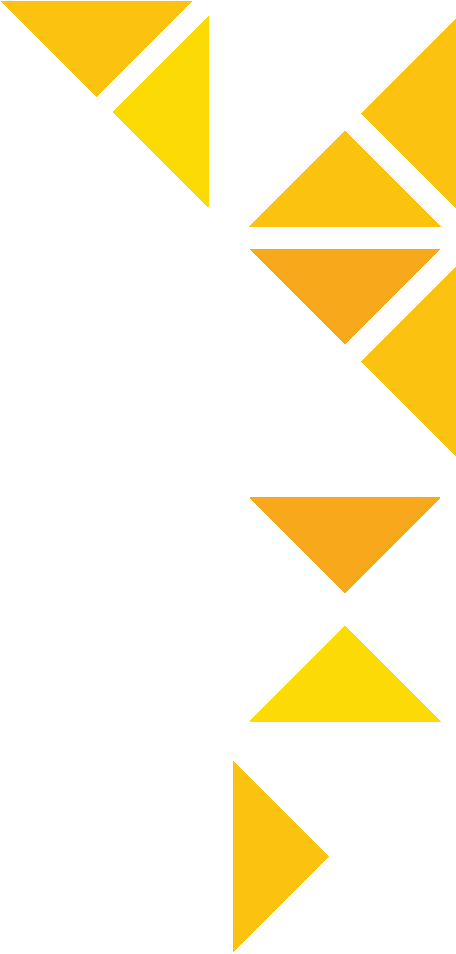 22.8.2018
Vaasan yliopisto | Sähkötekniikka | SATE2018 Vektorimatematiikan kertausta
11
z
q
q
P(r,q,j)
P(r,q,j)
r
r
r
z
r
y
j
x
Pallokoordinaatistosta karteesiseen P(r, q, j) -> P(x, y, z)
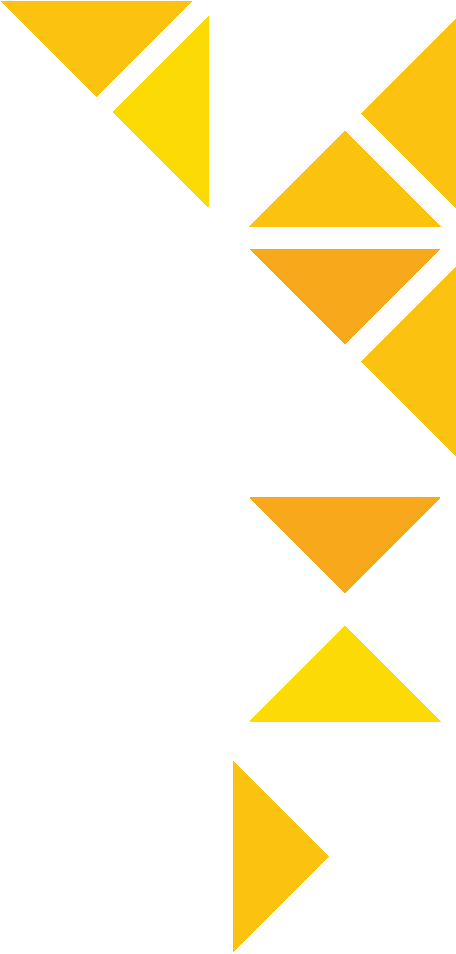 22.8.2018
12
z
q
y
P(r,q,j)
r
r
y
r
x
j
j
x
Pallokoordinaatistosta karteesiseen P(r, q, j) -> P(x, y, z)
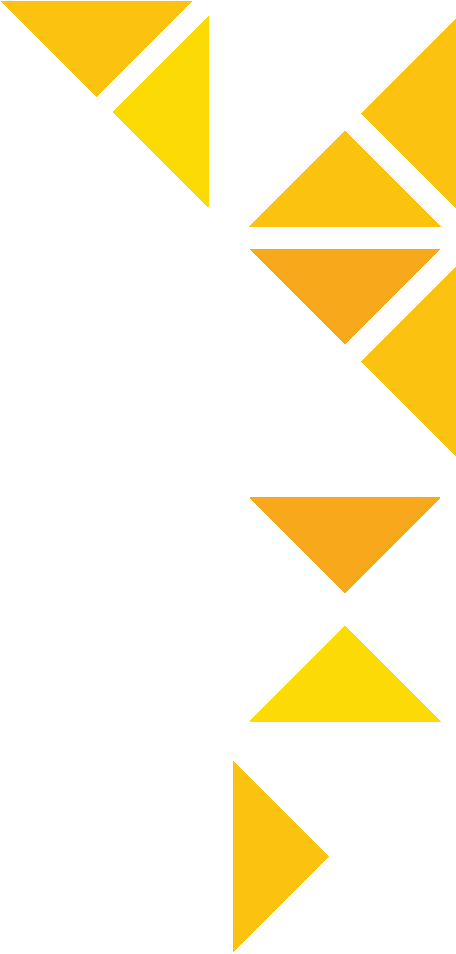 P(r,q,j)
22.8.2018
13
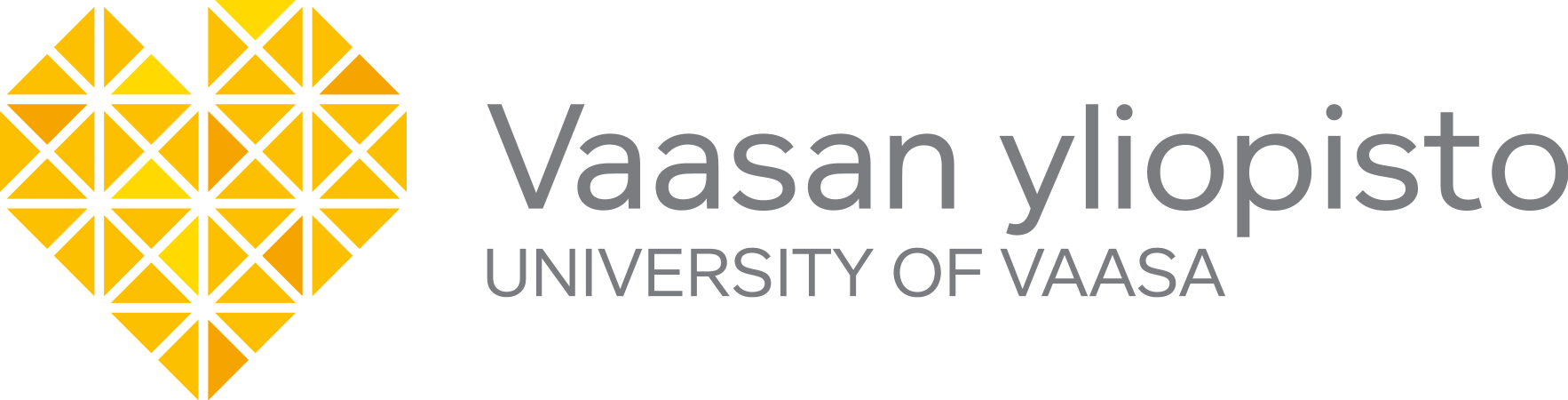 22.8.2018
Vaasan yliopisto | Sähkötekniikka | SATE2018 Vektorimatematiikan kertausta
14